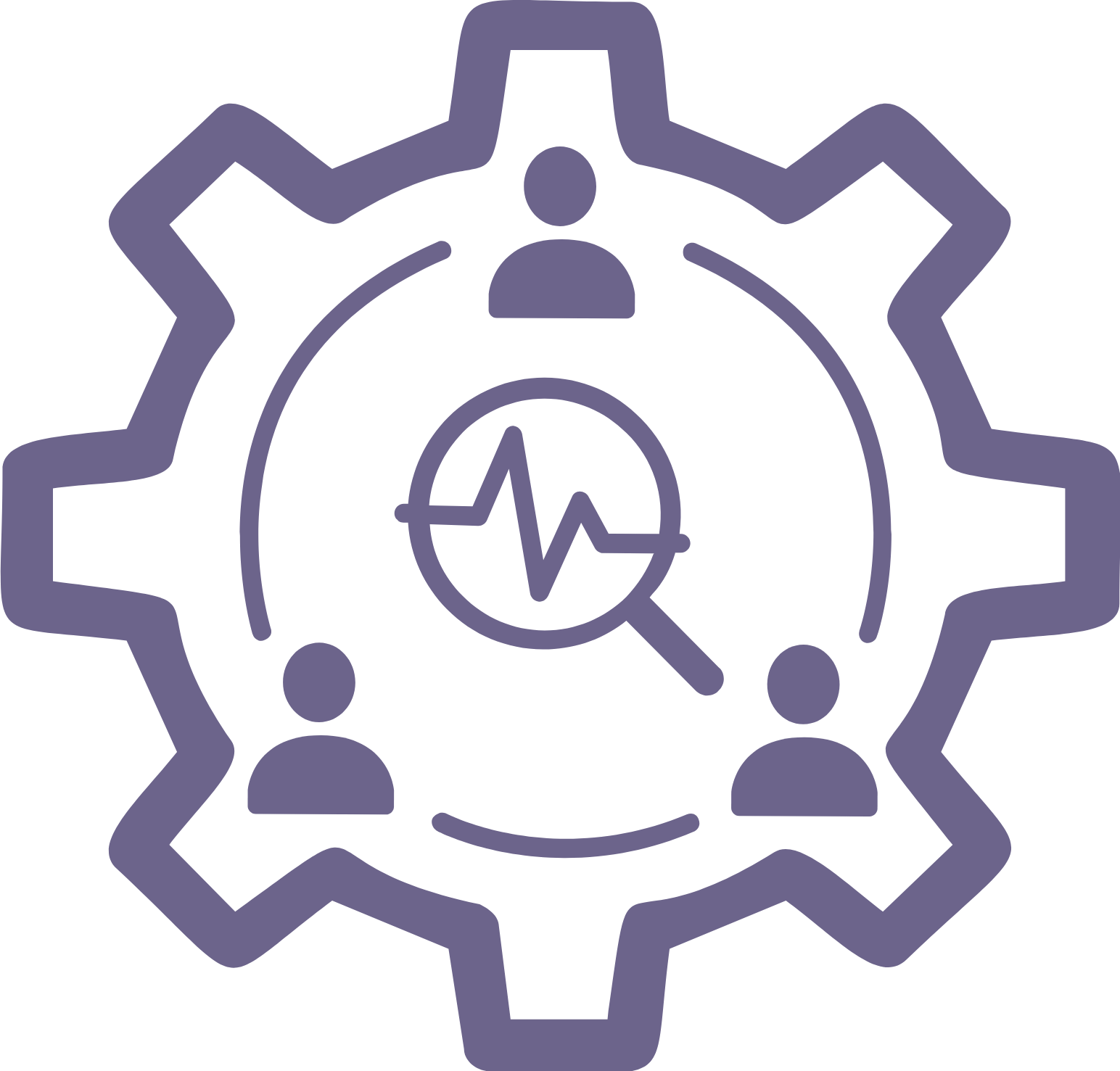 YPAR in School
Action Steps
Think of an action you would like to take that will help you to raise awareness of your topic. This can be advocating for a specific change by meeting with someone about your topic, making a poster to inform people,  hosting a fundraiser for animals in need, etc. Write down a plan for completing your action. What will you need to do? Who do you need to contact? Do you need supplies?
‹#›
© 2022 YPARinSchool.com
This file is for personal, classroom or public library use. By using it,
 you agree that you will not copy or reproduce files except for non-commercial personal use